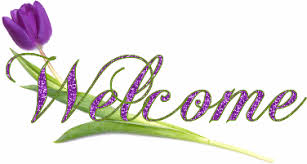 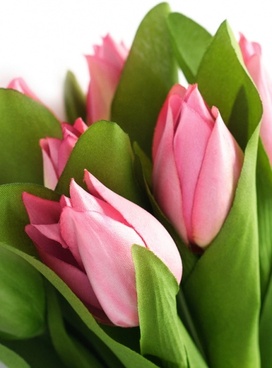 Introduction of the teacher
Rahela Begum Saby                    
                     ASISSTANT TEACHER
          Mittavorang GOVT. PRIMARY SCHOOL
                      Jagannathpur,Sunamgonj
Introduction of the Lesson
Subject:English
Class: Two
Lesson:Parts of the body
Parts of the Lesson:Activity-A
Page No:23
Time:20 min
Dear students see the pictures and try to say- 
what’s our today’s lesson?
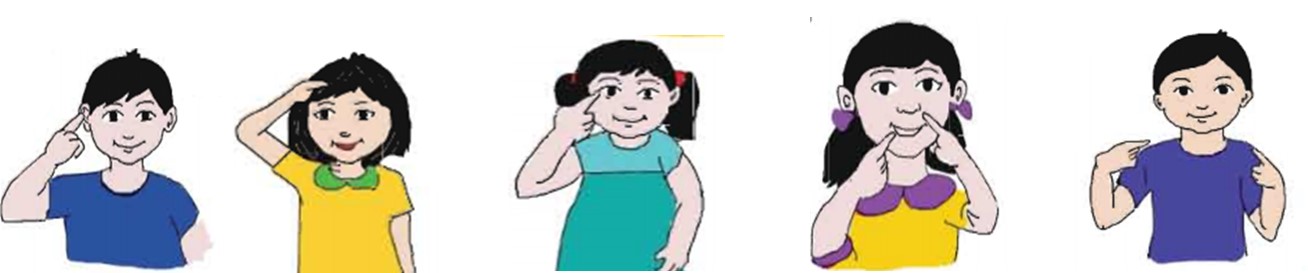 Our today’s lesson is--
Parts of the body
Activity-A
LEARNING OUTCOMES
By end of the lesson students will be able to-------
1.1.1 become familiar with English sounds by listening to common 
                          English words. 
                 2.1.1 following simple commands and instructions. 
                 4.1.1 enjoy the rhyme and music of simple rhymes.
Look, listen and say.
Teacher touch his/her body parts (hand, hair, finger, teeth, leg,) and says.
This is my------------.
Teacher do this work several times.
Then students repeat after teacher.
Look, listen and say.
What is this?
hair
finger
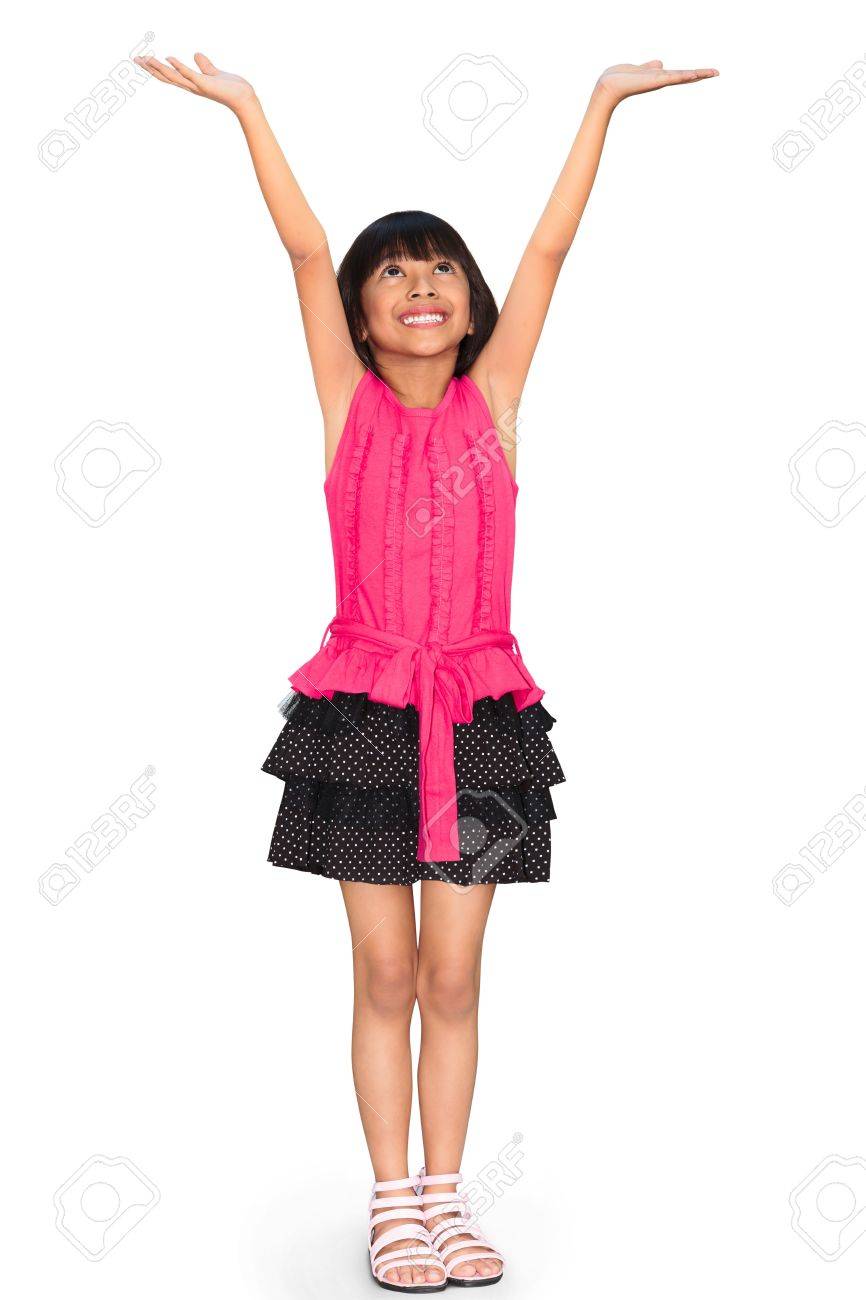 teeth
hand
leg
Pair work.
Listen and do.
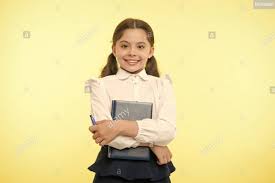 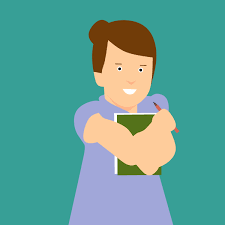 One more
Open your English book at page-23 and see the Activity-A.
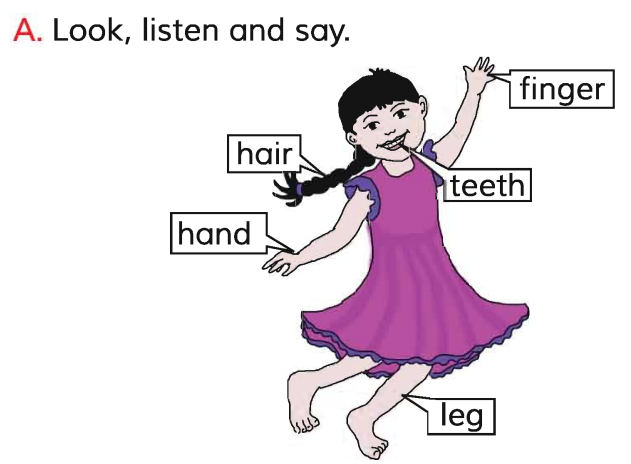 Repeat after me.
Pair work.
Point out the picture.
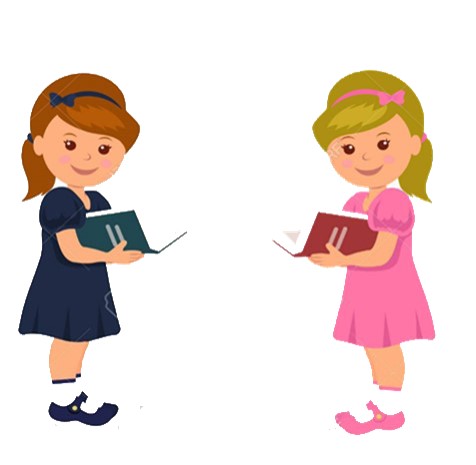 Read, say and touch.
teeth
hair
finger
leg
hand
As long as time there will be.
Revision of today’s lesson.
That’s all for today. Goodbye. See you tomorrow.
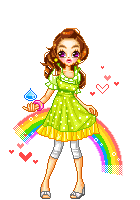